Talking about more than one thing
Plural nouns with -es
Y7 Spanish, Term 1.2, Week 2, Lesson 17
Nick Avery & Rachel Hawkes
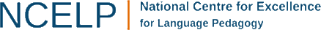 Talking about more than one thing: Plural nouns with -es
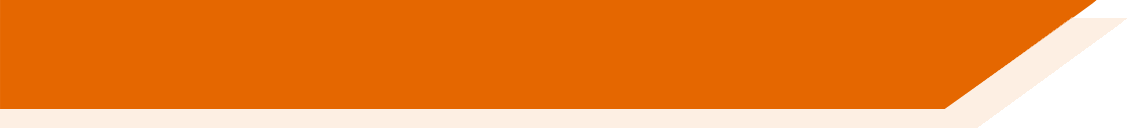 Many Spanish nouns end in a vowel (like ‘o’ and ‘a’)
To talk about these in the plural (more than one), add –s to the end of the noun.
 I have plants.
Tengo plantas.
If the noun ends in a consonant (like ‘n’ or ‘r’), add –es to the end.
For example:
Tengo planes.
 I have plans.
Tengo flores.
 I have flowers.
[Speaker Notes: Students following NCELP SoW should be familiar with the first half of the explanation. After ‘tengo plantas’, try to elicit more examples of nouns that pluralise by adding –s to the singular form (e.g. bicicleta, teléfono, cámara, cama, casa, pregunta).

Note. In lesson 2, we will introduce rules regarding the biological gender denoted by a plural noun. For now, therefore, we simply treat ‘autores’ and ‘profesores’ in their plural form as masculine (i.e. male teachers, male authors).]
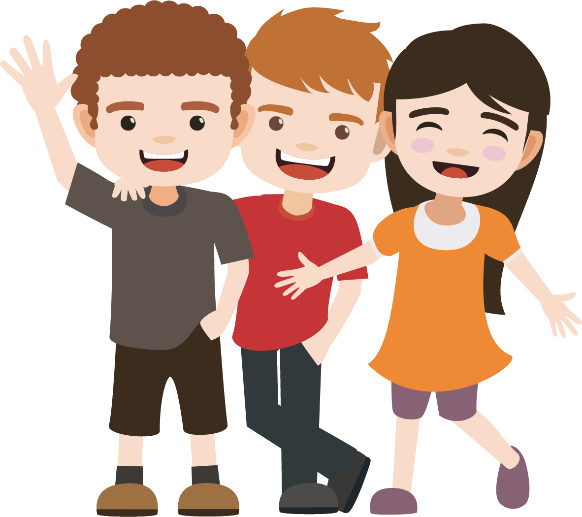 Andrés describe a un amigo.
Lee el español.
Which word is missing?
Marca la letra correcta (A o B).
amigo
autor
1
1. Juan estudia con seis
s.
amiga
profesor
2
es.
2. Habla con con cinco
cama
color
3
3. Está en un barco de dos
es.
camisa
4
flor
s.
4. No lleva
gato
señor
5
5. Llega con cuatro
es.
leer
leer
[Speaker Notes: Initially, just the picture of the two boys appears. Point to the boy on the left and see if students remember his name from last week (‘¿Quién es?’, Sí, ¡es Andrés!).
Items 6-10 of this activity are on the next slide.]
Andrés describe a un amigo.
Lee el español.
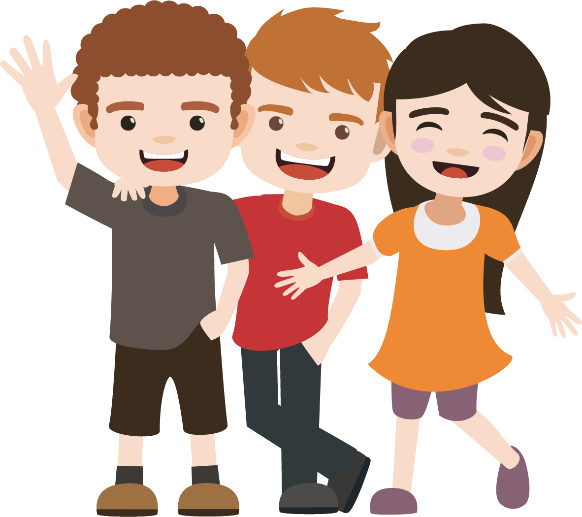 Which word is missing?
Marca la letra correcta (A o B).
tarea
6. Tiene cinco
s.
plan
6
7. No compra
hotel
producto
es.
7
barco
capital
8
es.
8. Tiene amigos en cuatro
9
cosa
flor
9. Necesita dos
s.
calle
lugar
10
es.
10. Usa una bici en tres
leer
[Speaker Notes: We selected two additional words here that would support practice of the grammar: ‘hotel’ and ‘capital’. These were also chosen for their frequency and because they are English-Spanish cognates. In item 10, ‘calle’ and ‘lugar’ were previously introduced as phonics words.]
¿Cómo se dice en inglés?
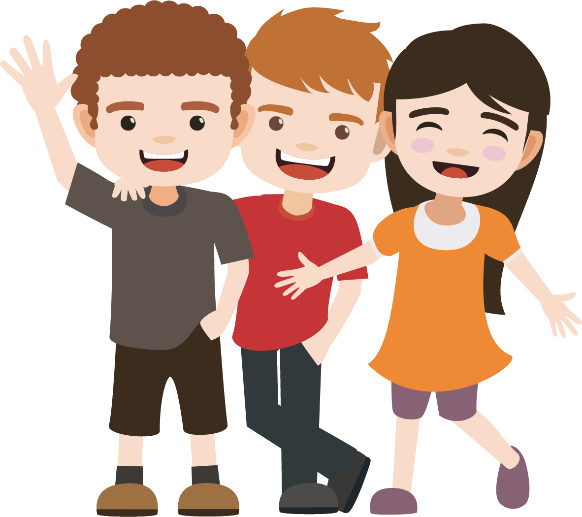 “Estudia con seis amigos.”
S/he studies with six friends.
“Está en un barco de dos colores.”
S/he is in a two-colour boat.
“Tiene cinco tareas hoy.”
S/he has five tasks today.
“Llega con cuatro señores.”
S/he arrives with four men.
“Usa una bici en tres lugares.”
S/he uses a bike in three places.
leer
Escucha.
Marca la opción correcta.
Escucha otra vez.
Escribe las palabras.
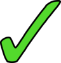 1.tres tareas
1
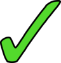 2. seis profesores
2
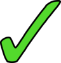 3. cinco cosas
3
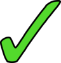 4. dos colores
4
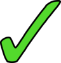 5. cuatro planes
5
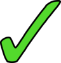 6. unos periódicos
6
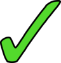 7
7. unas flores
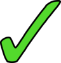 8. unas preguntas
8
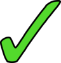 9. unos autores
9
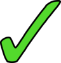 10. unas palabras
escuchar / escribir
10
[Speaker Notes: Two-part listening task: 
1/ a simple form-spotting activity (do students hear –s or –es?).
2/ students listen again and write what they hear (transcribing both the number and plural noun).
The task allows for differentiation. Higher-achieving groups may be able to complete both parts as they listen.]
Using your prompt cards, take turns to tell your partner how many of each thing you have.
Tengo tres bolsas.
Persona A
Tengo dos bolsas.
Persona B
Complete your response grid after each exchange.
My partner
Me
Example (Persona A):
Who has more bags?
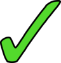 [Speaker Notes: Note that the final two prompt cards seek to elicit ‘tiene’ (Tengo un libro. Tiene cuatro autores). It would be worth telling students that they will use this in the task.]
hablar
Student B – I have…
Student A – I have…
[Speaker Notes: DO NOT DISPLAY THIS SLIDEA printer-friendly version of these prompt cards is available in Word format.]
Response grids
Student B
Student A
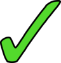 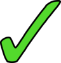 has more tasks?
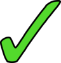 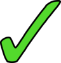 has more (male) teachers?
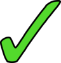 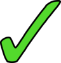 has more shirts?
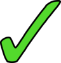 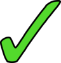 has more plans today?
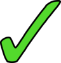 has more flowers?
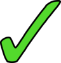 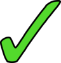 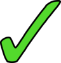 has more newspapers in Spanish?
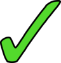 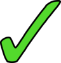 has the book with more authors?
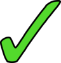 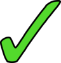 has the pen with more colours?
Talking about more than one thing: Gender and plural nouns
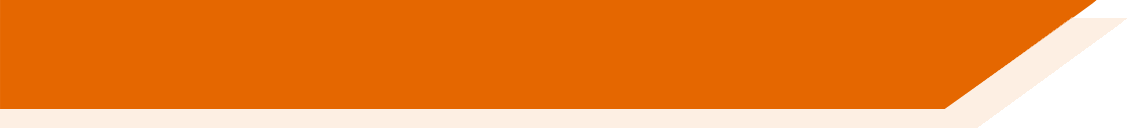 To talk about male and female people together, Spanish often uses the masculine form of the noun.
In English, we don’t always make this clear either! 
We often refer to ‘friends’ without saying if they are boys or girls.
“Tengo tres amigos.” can mean:
I have 3 (male) friends.
OR
I have 3 (male and female) friends.
To refer to two or more females, use the feminine form in the plural.
“Tengo tres amigas.”
I have 3 (female) friends.
[Speaker Notes: It’s important for students to be aware of this aspect of plurality in Spanish. They will later also learn that
some nouns don’t pluralise in the two ways they have learnt so far (e.g. actriz -> actrices)
some nouns don’t have different forms for masculine and feminine (asistente, estudiante, ayudante, cantante etc.)
some nouns, due to their inherent meaning, can only refer to one biological gender (señor, señora).]
Marca la opción correcta.
leer
Lee el texto.
Estudio en una escuela. Está en Granada y ¡es enorme! Tiene dos directoras y once profesores de español también. La clase de español es excelente, pero no estudio mucho porque tengo doce amigas y ¡hablo mucho en clase!
Hoy tengo historia. Estudio con seis amigos de Inglaterra. Es importante llevar un libro a clase, pero no es un libro pequeño - ¡tiene nueve autores!
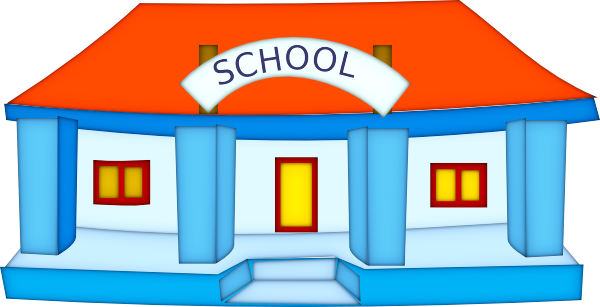 How many?
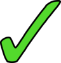 2
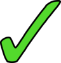 11
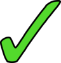 12
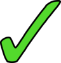 6
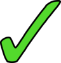 9
[Speaker Notes: To practise numbers, ask students about the number corresponding to each noun in the grid (e.g. 2 female headteachers).

This fully readable text includes nearly 100% previously taught language. There is one near-cognate (‘clase’) and two phonics words introduced this week (porque, pequeño) are included. The text could also be used for a dictation.]
Escucha otra vez.
Escucha.
Marca la opción correcta.
Escribe el número correcto.
How many?
3
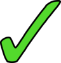 1
10
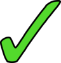 2
2
10
8
12
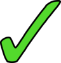 8
3
9
3
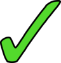 9
11
4
7
2
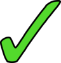 5
7
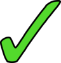 6
12
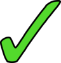 7
11
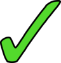 8
escuchar
[Speaker Notes: 1. tres profesoras; 2. diez profesores; 3. ocho directores; 4. nueve directoras; 5. dos amigos; 6. siete amigas; 7. doce autoras. 8. once autoresDifferentiation: Remove the box with the number options if your class does not need this additional support.]
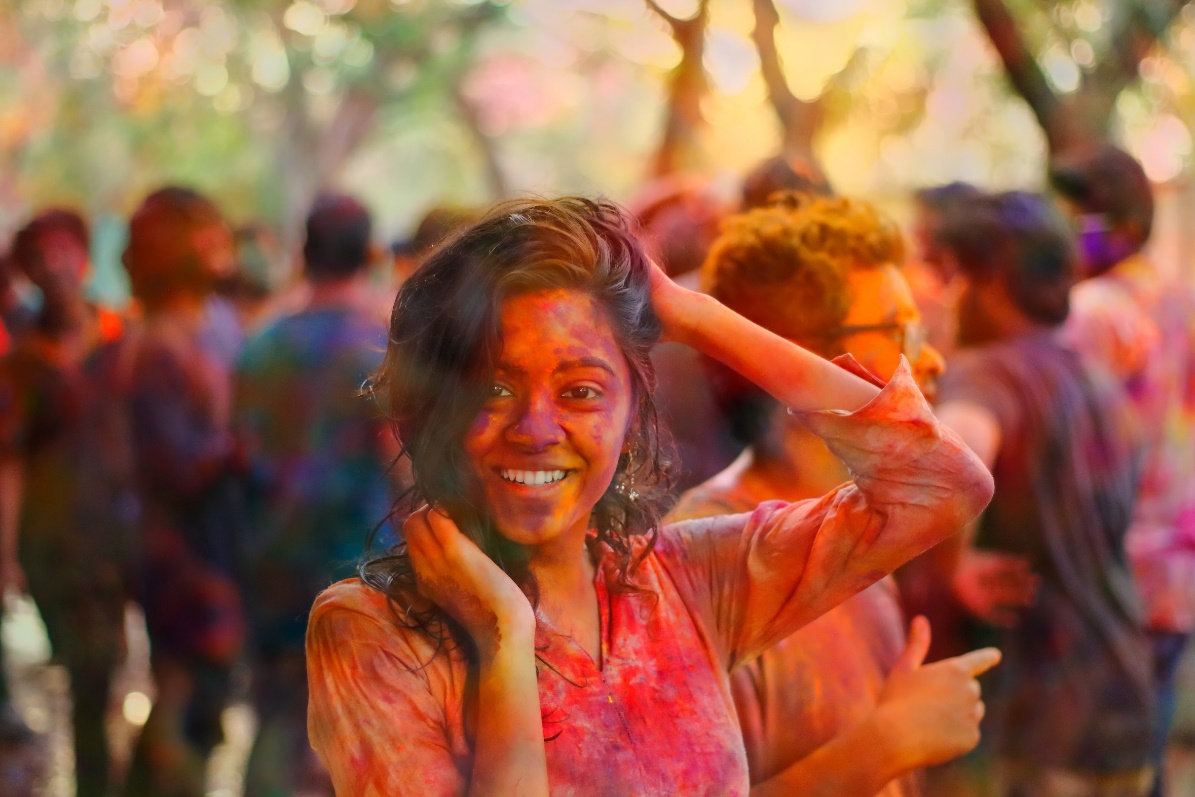 Poema: una persona extraordinaria
Escribe la letra correcta.
Escucha.
A
Llega con tres directores.

Compra libros de doce autores.

Estudia inglés con nueve profesores.

Pero, ¡no es todo!

Lleva una camisa de ocho colores.

Compra un bouquet de siete flores.

Y habla con seis actores.
D
1
B
G
2
A
C
3
¿Una camisa de ocho colores?
B
4
D
F
5
E
C
6
E
7
F
Full poem
G
escuchar
[Speaker Notes: Photos by Shubham Bochiwal &  Uljana Maljutina on Unsplash
Students listen and decide which sentence of the poem they hear (these are in jumbled order).
Then click ‘full poem’ to hear it in order.
Afterwards, you could ask students how many colours they see in the shirt in the photo.


Note. Students haven’t yet learnt ‘todo’. They won’t be expected to produce it on their own here (see next slide).
The noun ‘actor’ wasn’t used for preceding grammar-focused activities, but was chosen here as a frequent [1533] and accessible word (in meaning and phonological form) for L1 English learners. Bouquet is also a cognate / loan word that is common in English.]
buys books
12 authors
studies English with 9 teachers
arrives with
3 headteachers
But that’s not all!
speaks with 
6 actors
wears a shirt
8 colours
buys a bouquet 
7 flowers
*all = todo
hablar / escuchar
[Speaker Notes: A printable version of these cards is available in Word format.
Ideas for a narration activity
1/ In pairs, students decide together on a new order of sentences and then take turns to read a sentence aloud (in sequence).
2/ Students change the numbers in the original for a different number between 2 and 12 and then take turns to read aloud.]